Лауреаты
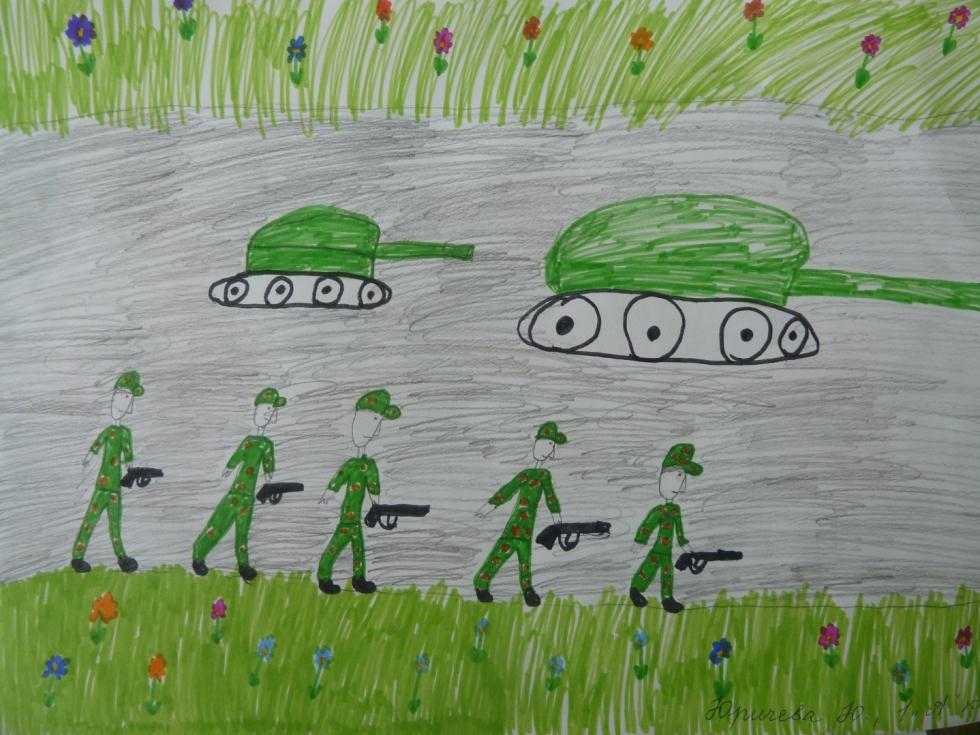 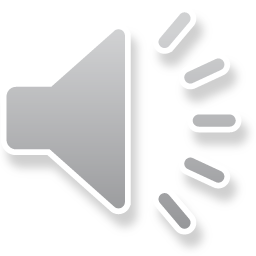 Юричева Юлия
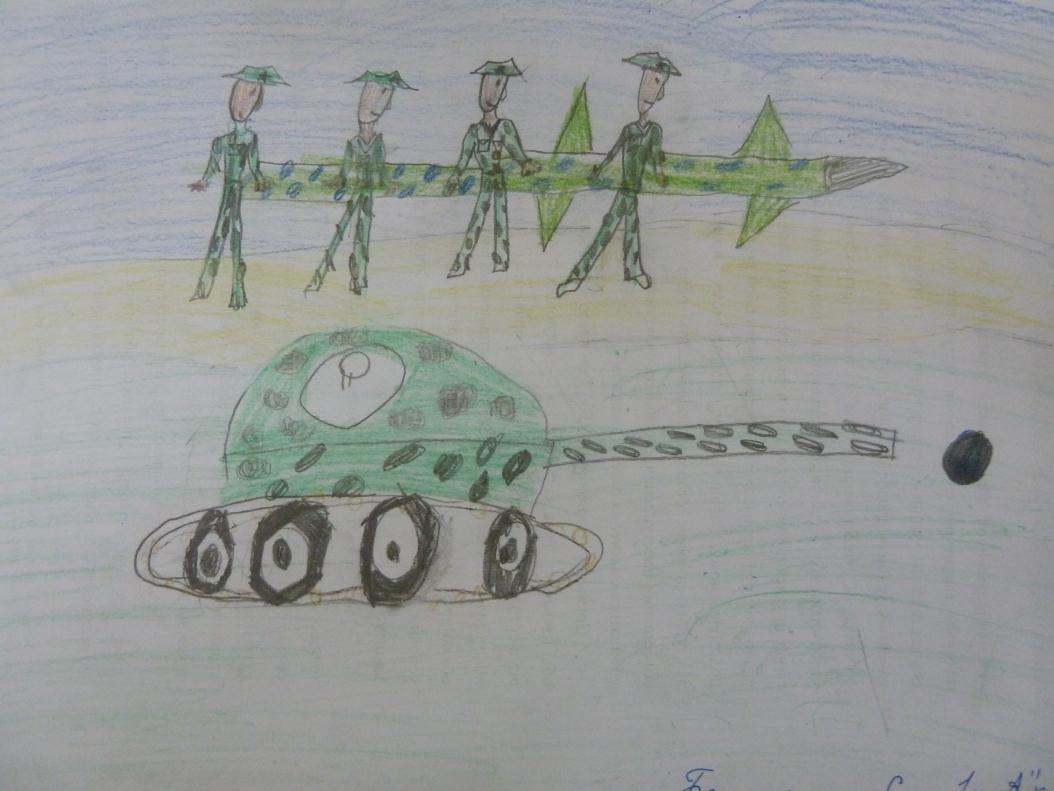 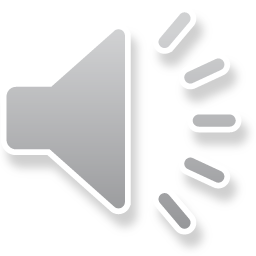 Балакина Софья
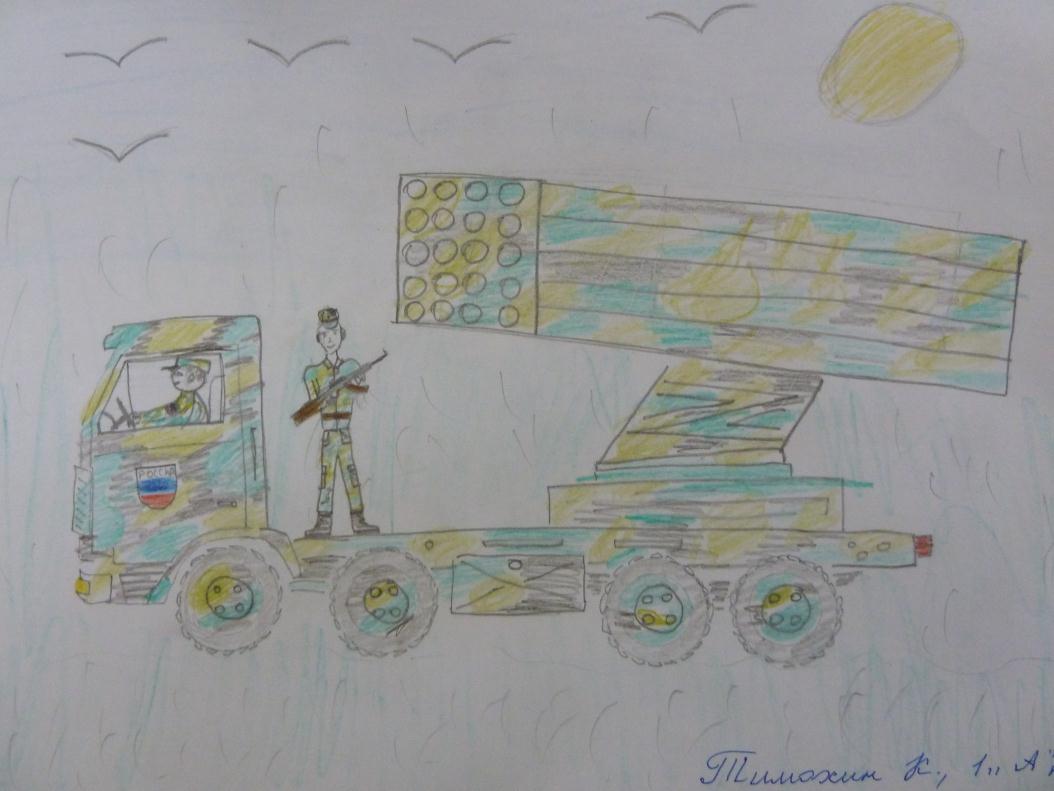 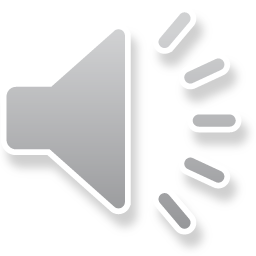 Тимохин Кирилл
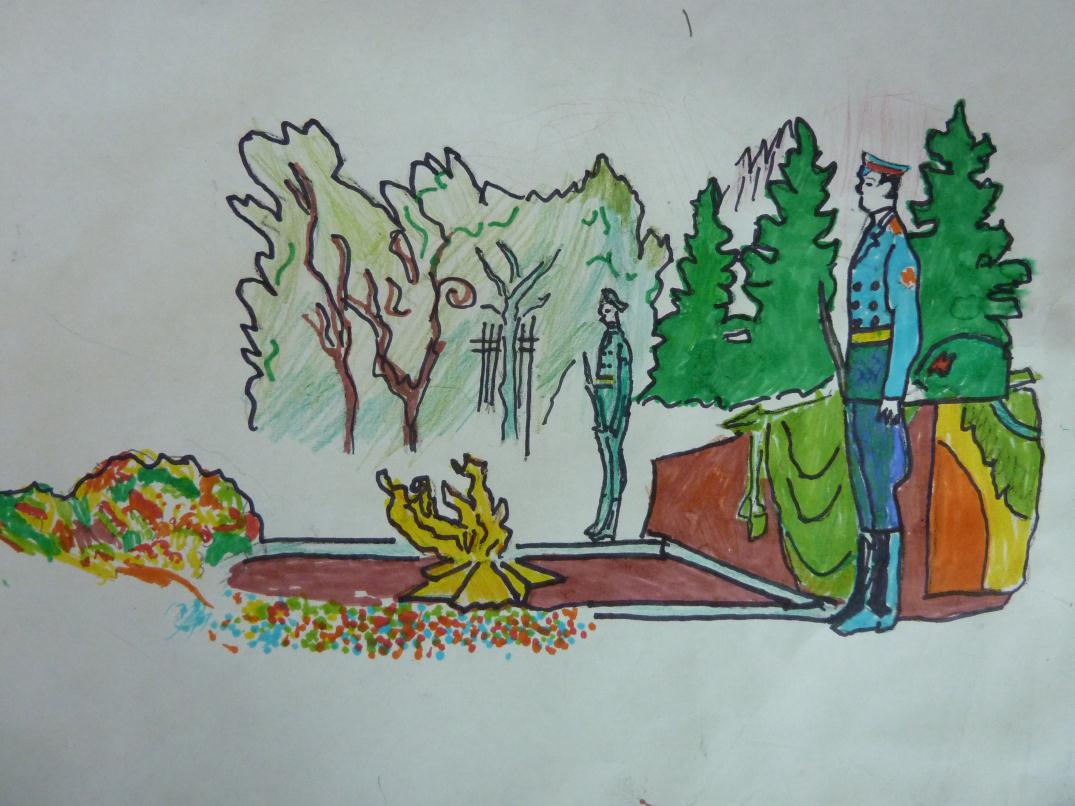 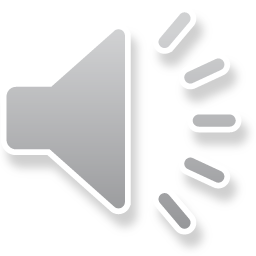 Матафонова София
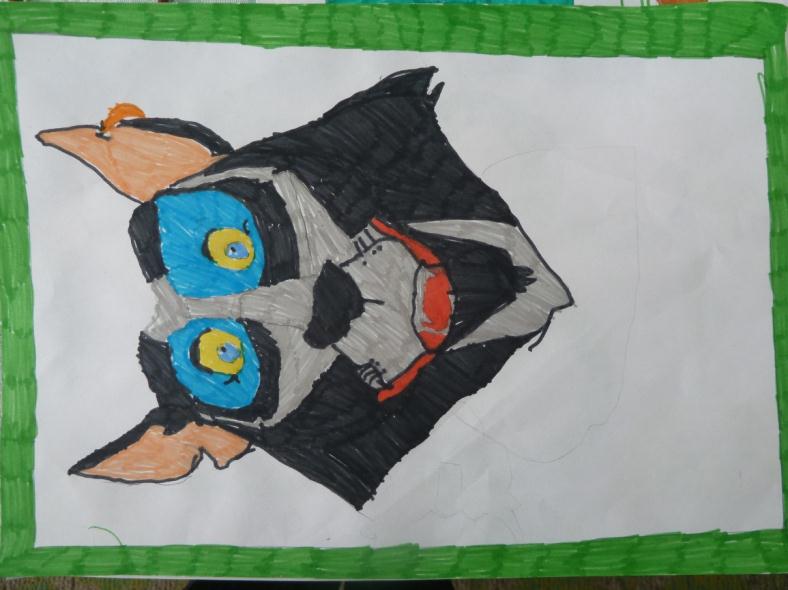 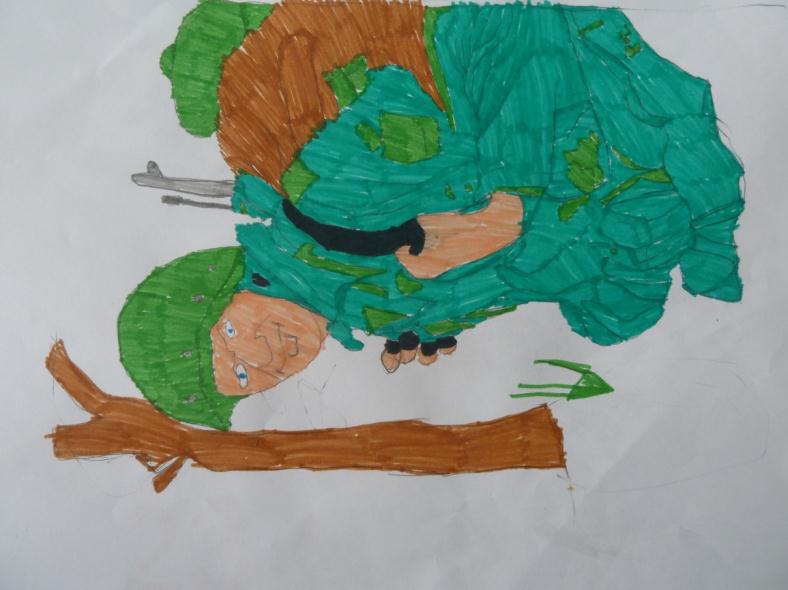 Маршалкин Андрей
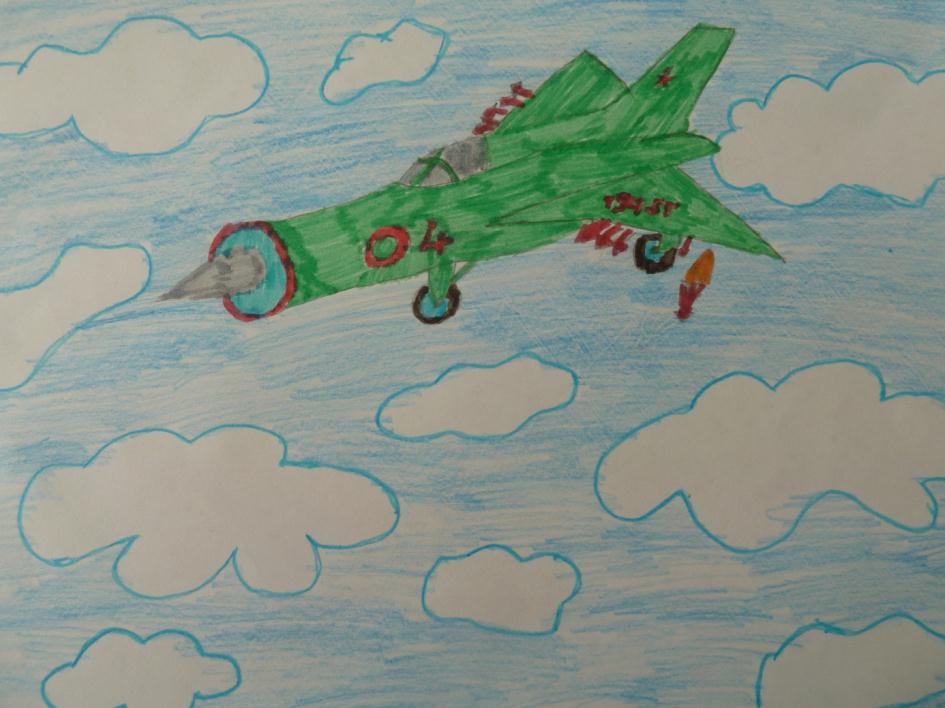 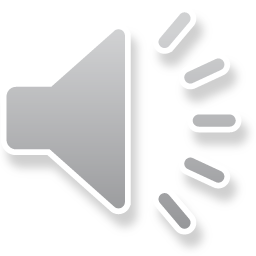 Зобнин Александр
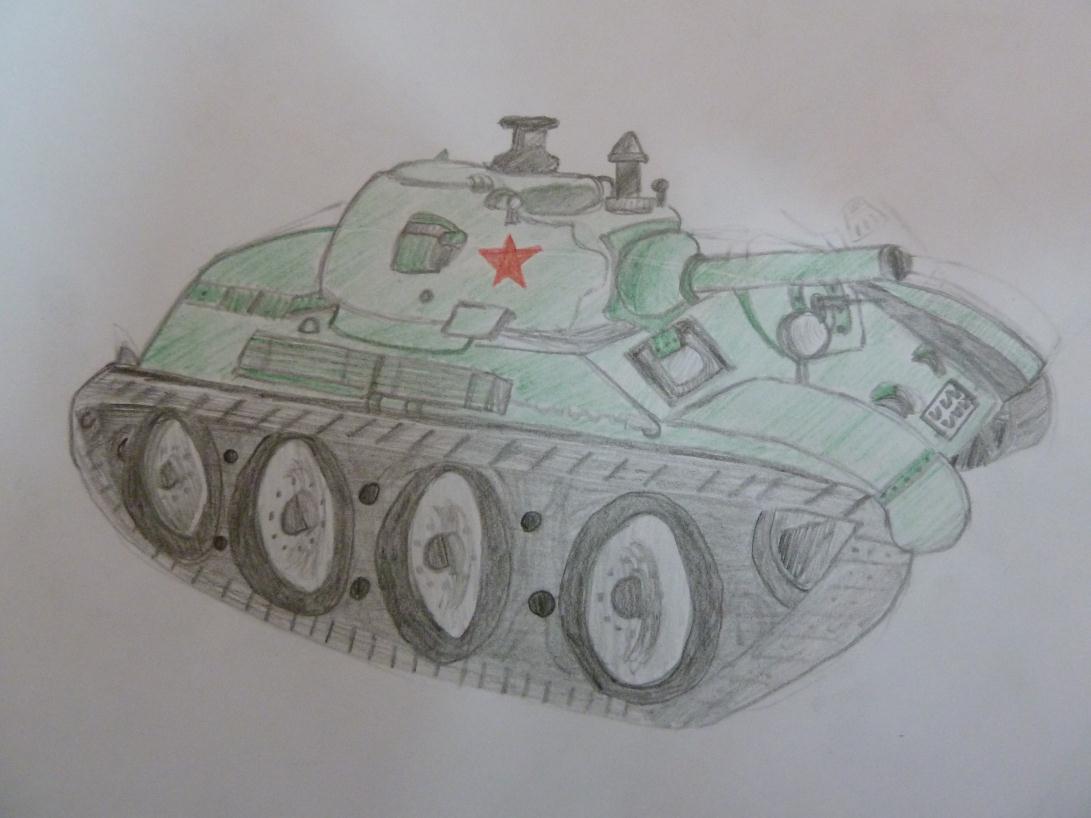 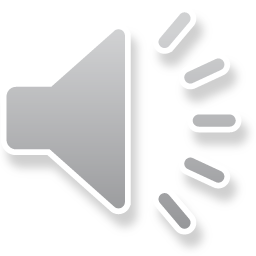 Красиков Денис
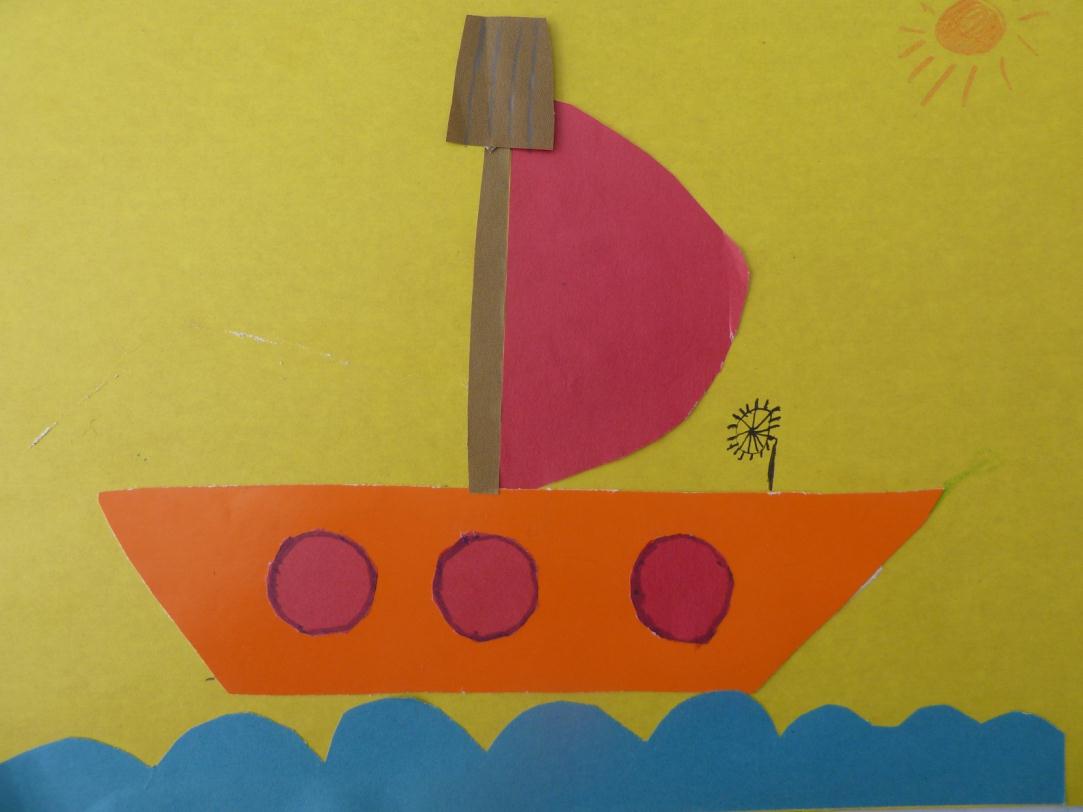 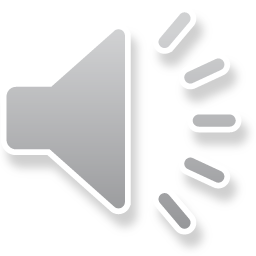 Ломакин Андрей
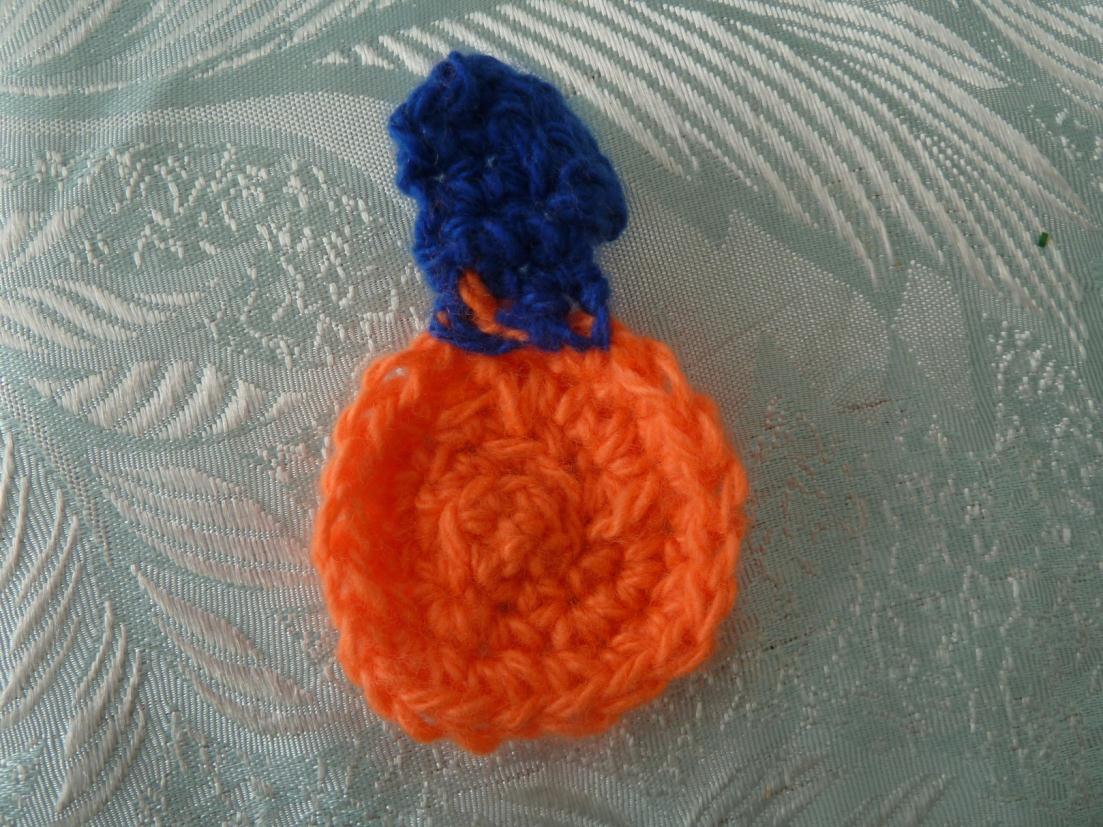 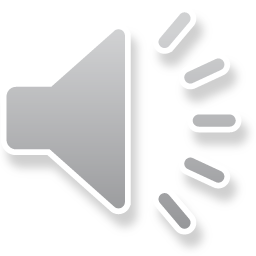 Епифанова Кристина